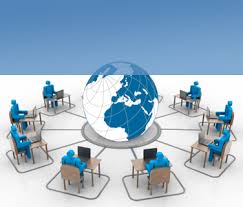 عمليات إدارة الكفاءات
1/ تمهيد:
أصبحت المؤسسات تعطي أهمية كبيرة للكفاءات، خاصة في ظل التغيرات التي يشهدها العالم  الأمر الذي أدى بها الى تركيز نشاطاتها على كيفية إدارة هذه الكفاءات، وكذا كيفية تقيمها وتطويرها، وبهذا قصد الوصول الى الأهداف التي تسعى لتحقيقها، من خلال محاولة استغلال  هذه الكفاءات بصفة كاملة، سنحاول في ما یلي إبراز مختلف العمليات المتعلقة بإدارة الكفاءات.
تتمثل اهم عمليات إدارة الكفاءات في
أولا: تخطيط الكفاءات
ثانيا: اكتساب الكفاءات
ثالثا: تشخيص الكفاءات
أولا: تخطيط الكفاءات
تخطيط الكفاءات يتمثل في ذلك النشاط الذي يتم بموجبه تحديد احتياجات المنظمة من الكفاءات في فترة زمنية مقبلة، وذلك من حيث الكم والنوع. فتخطيط الكفاءات يكون من خلال تقدير الاحتياجات  
المستقبلية، ثم مقارنتها بالوقت الحالي في المؤسسة، وتكون نتيجة وجود فجوة في الكفاءات و التي تحاول المؤسسة سدها، وذلك من خلال وصف المناصب التي تكشف عن مختلف المعارف، المهارات و السلوكيات اللازمة لها، وتستعمل المؤسسة التسيير التقديري للتشغيل والكفاءات.
1 : مفهوم التسيير التقديري(التوقعي) للوظائف و الكفاءات 
يعرف التسيير التقديري للوظائف و الكفاءات على انه عملية تتضمن شقين، أحدهما يخص الوظائف  و الاخر يخص الكفاءات، فالتسيير التقديري للوظائف يعني مجموعة الطرق و الأساليب التي تهتم بمتابعة مجموعة التطورات التي تحدث على وظائف المنظمة استجابة لاستراتيجياتها المستقبلية ، اما التسيير التقديري للكفاءات فيشير الى مجموعة الإجراءات التي تهتم بتطوير مؤهلات الأفراد ومهارتهم تماشيا و متطلبات الوظائف في المنظمة.
كما يعرف التسيير التقديري للوظائف و الكفاءات أيضا  بانه: العملية التي بمقتضاها تسعى المنظمة تحقيق  التوافق الدائم و المستمر بين مؤهلات عامليها والوظائف التي يشغلونها وذلك لمسايرة التطورات التي تطرأ عليها من حين لأخر.
ولإبراز آلية عمل التسيير التقديري للتشغيل والمهارات، نوضح من خلال الشكل التالي العناصر الأساسية لهذا الاسلوب.
التسيير التقديري للوظائف و الكفاءات
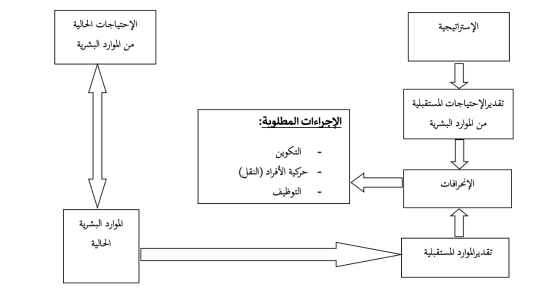 تحدد المنظمة احتياجاتها من الموارد البشرية –الكفاءات-من اجل الوقت الحالي، ونتيجة للحالة التي عليها مواردها البشرية –الكفاءات-(حاليا) والتي قد تختلف عما حددته سابقا ، ويمكن لها ان تتوقع مواردها البشرية –الكفاءات- المستقبلية .
من جهة أخرى تقوم المنظمة على أساس الاستراتيجية المتبعة بتخطيط الاحتياجات المستقبلية من الموارد البشرية-الكفاءات-المستقبلية، وبالمقارنة بين هذه الأخيرة والموارد البشرية –الكفاءات-المستقبلية المتوقعة تحدد الانحرافات سواء في العدد او النوع لتتخذ الإجراءات اللازمة (التكوين، النقل، التوظيف ...) 
2: اهداف التسيير التوقعي: 
يمكن تبني التسيير التوقعي للوظائف والكفاءات داخل المنظمة لعدة اهداف تختلف حسب حجم المنظمة، نوع الاستراتيجية المطبقة، مدى تكيف الموارد البشرية مع الوظائف الحالية والمستقبلية، فالمنظمة قد تسعى الى تحقيق الأهداف التالية: 
-تحقيق الموائمة بين مختلف الوظائف والكفاءات المتوفرة ومنه تحقيق اهداف المنظمة.
-تقييم الكفاءات وبالتالي القدرة على التنبؤ بالكفاءات المستقبلية الواجب توفرها.
-تحليل الوظائف ومنه القدرة على التعرف على مختلف التطورات التي تحدث على مستواها.
جميع هذه الأهداف قد تخفض من عبء التكاليف التي قد تتحملها المنظمة نتيجة عدم الموائمة بين الوظائف والكفاءات.
3: مرتكزات التسيير التقديري  للوظائف والكفاءات.
يمكن تلخيص مرتكزات التسيير التقديري للوظائف والكفاءات فيما يلي :
أ-تقدير الوظائف المستقبلية للمنظمة: وهي عملية التقدير والتنبؤ بحجم العمالة المستقبلية المطلوبة للمنظمة من خلال التنبؤ بعدد الوظائف المستقبلية التي يتم استحداثها في المنظمة ونوع الكفاءات المطلوبة لشغلها .
ب-تقدير العرض المستقبلي من الموارد البشرية: وهي دراسة سوق العمل الذي تعمل به المنظمة ومعرفة مدى قدرته على تلبية طلب الوظائف التي سيتم استحداثها مستقبلا خلال فترة التسيير التقديري، هل تستعين المنظمة بموارد بشرية من نفس سوق العمل ام انها سوف تستعين بخيرات خارجية من خارج سوق العمل.
ج-الإجراءات التعديلية: وتتم بعد دراسة الطلب والعرض وتقوم على وضع موازنة بين ما هو متوقع من الوظائف التي سوف تستحدث ضمن المنظمة، وبين من سوف يشغلها من نفس سوق العمل بطريقة تخلق نوع من التوازن والملائمة تجنب المنظمة أي مفاجأة او احداث غير متوقعة.
4: أدوات التسيير التقديري للوظائف والكفاءات :
تسمح هذه الأدوات للتسيير التقديري للوظائف والكفاءات بتحقيق أهدافه، من اهم هذه الأدوات:
أ-خريطة التشغيل: هي تمثيل بياني يوضح مستويات الاحترافية ومستويات التأهيل، تبين المستويات المهنية لكل فرد في المنظمة ضمن مجموعة التشغيل الواحدة او عبر مجموعات تشغيل مختلفة.
ب-ميزانية الكفاءات: هي عبارة عن تقييم دوري لتطور الكفاءات في المنظمة، تدخل في اطار تحديد المسار المهني، ويعتمد عليها في تحديد مخططات او برامج التكوين، ويسمح للفرد المعني فقط بالاطلاع على مضمونها.
ج-مرجعية الكفاءات: تعرف على انها الكفاءات المحددة والضرورية لممارسة تشغيل معين، ويتم الرجوع اليها لتقييم الكفاءات المتوفرة في المنظمة، ومما يجب الإشارة اليه هو تعدد وجهات النظر حول الشكل الذي تحدد به هذه المرجعيات فيما يتعلق بمحتوى الكفاءات .
حيث يرى البعض انها تصمم على أساس تحديد: المعارف، الممارسات، السلوكيات، فيما اقترح اخرون نموذجا يعتمد على الكفاءات التقنية، كفاءات التكييف، الكفاءات التنظيمية والعلائقية، بالإضافة الى نموذج اخر يركز على الكفاءات المعرفية، وغيرها من النماذج. 
ومهما كان نموذج تصميم مرجعيات الكفاءات فانه يجب ان يراعي فيها تحقيق شرطين أساسيين:
-ان تكون المرجعيات لينة: لان الكفاءات لا يمكن ملاحظتها، ولكن تظهر من خلال نتائجها المتعلقة بالوضعيات المهنية، لذلك فان تقييمها يعتبر نشاطا استدلاليا واستنتاجيا وغير موضوعي بصفة مطلقة .
-ان تكون تطويرية: أي تابعة لتغيرات العمل والاحتياجات التنظيمية، كما ان التقييم على أساسها يعكس فعلا واقع الكفاءات للمنظمة مما يساعد على تطويرها .
واعتمادا على مرجعية الكفاءات يمكن تحليل مقاربة التسيير التقديري للوظائف والكفاءات الى اربع عمليات: 
-تحضير مرجعيات للكفاءات .
-حصر المهارات الموجودة في المنظمة من خلال رسم بياني .
-تحديد الانحراف وقيمته .
-تصحيح الانحراف: من خلال المتغيرات و الجوانب المتعلقة بسياسة الموارد البشرية (توظيف، تكوين، تعبئة، اكتشاف القدرات والكفاءات...) .
ثانيا: اكتساب الكفاءات
بعد تخطيط الكفاءات على مستوى المنظمة وتحديد حاجتها منها كما وكيفا، فان الخطوة التالية هي ضمان اكتساب الكفاءات والحصول عليها بالعدد المطلوب والمهارات المطلوبة لضمان تحقيق أهداف المنظمة. حيث تتضمن اكتساب الكفاءات كل من استقطاب أفراد جدد مؤهلين لشغل الوظائف في المؤسسة ممن يمتلكون مؤهلات وخبرات ومهارات محددة وتشجعهم على التقدم للعمل فيها بالأعداد المناسبة وفي الوقت المناسب والمكان المناسب، الانتقاء الافضل منهم وتلبية الاحتياجات الوظيفية.
وبما ان الكفاءة هي المحور الأساسي لنموذج تسيير الموارد البشرية الجديدة، وباعتبارها مصدر الميزة التنافسية وتوليد القيم، كان على المؤسسات أن تسعى وراءها وتعمل جاهدة للحصول عليها واستثمارها لتحقيق أهدافها، وهذا لن يأتي الا إذا عملت على استقطابها ومن أجل ذلك ينبغي عليها:
- تحديد ووصف الكفاءات المرتبطة بالوظائف الحالية والمستقبلية؛ 
- تحليل الكفاءات التي يحوزها الأفراد؛
- مقارنة الكفاءات لاتخاذ القرارات؛
 - إعداد الكفاءات الملائمة للتصرف.
وبناءا على هذه العناصر يمكن القول بان عملية استقطاب الكفاءات سبر بعدة مراحل وتعتمد على العديد من الأدوات وهي كالتالي: 
1-تعين الكفاءات الأساسية المطلوبة: لقد جرت العادة أن الحصول على منصب الشغل يتوقف على توافق بين مؤهلات الفرد ومتطلبات الوظيفة وفي منهج الكفاءات أصبح من الضروري توفر الأفراد على الكفاءات المطلوبة لشغل الوظيفة لهذا يعتبر تحديد الكفاءات المرحلة الأساسية فهي عملية إدارة الكفاءات أنها الخطوة الأولى التي تدخل المؤسسة في هذا المنهج التسييري، ويمكن القيام بتحديد الكفاءات الأساسية المطلوبة من خلال الإجابة على التساؤلات التالية:
-ما هي الكفاءات المطلوبة حيث يتم إنجاز مشاريع المصلحة بشكل جيد؟
-ما هي الكفاءات الجيدة الملائمة لمواجهة تطورات مهامنا التقنية والوظائف المستقبلية؟
ما هي الكفاءات الضرورية لحل الصعوبات الوظيفية المسجلة؟
2 -إعداد مرجع الكفاءات المطلوبة: عدم وجود قائمة عالمية موحدة للكفاءات المستخدمة في كل قطاعات النشاط، جعل الانشغال الاكبر للمؤسسات اليوم يتعلق بالطريقة والاداة التي يجب أن تعتمد عليها في إعداد قوائم لكفاءات منصب أو مجموعة مناصب لهذا فهي تستخدم مرجعيات المهن أو الوظائف النموذجية (من خلال التوجهات الوطنية للتكوين والكفاءات المرتبطة به)، و تقوم بتشكيل مرجعيات الكفاءات على أساس المشاريع والاولويات الناتجة عن التفكير الاستراتيجي السابق .
3-تحديد الكفاءات للاقتناء: يكون بتعين الكفاءات المطلوبة من طرف المصالح أو الوحدات، و تعُين في كل وحدة الكفاءات المطلوبة و العجز الاساسي في الكفاءات، بالإضافة إلى تحديد في كل مصلحة أو وحدة، الفارق بين الكفاءات المطلوبة والكفاءات الممتلكة من طرف الاشخاص.
4-ضبط وتعديل الفارق بين الكفاءات المطلوبة والكفاءات المنتقاة : وذلك بإعادة التنظيم (تقسيم المهام الجديدة على المناصب الموجودة، خلق مناصب جديدة، التحويلات الداخلية)، و التوظيف (البحث عن أشكال أو مظاهر جديدة)، مع الوضع تحت المعالجة لبعض المهام داخل المصلحة، و توزيع الوسائل الخاصة بالمهام الجديدة.
في الأخير يجدر بنا أن ننوه على أن عملية الاستقطاب تتخذ شكلين مختلفين:
- الترقيات والتحويلات الداخلية: وذلك يتم عندما تتطابق الكفاءات المطلوبة مع الكفاءات التي يحوزها الأفراد الموجودين بالمؤسسة، فيتم ترقيتهم أو تحويلهم الى مناصب أخرى.
- التوظيف الخارجي: عندما لا تتوفر الكفاءة المطلوبة في المؤسسة، تلجأ هذه الأخيرة إذا البحث عنها خارج حدودها أي لدى أفراد لا ينتمون اليها.
ثالثا: تشخيص الكفاءات:
تسمح عملية تشخيص الكفاءات من معرفة جوانب الضعف والقوة في الكفاءات، مما يفرض على المؤسسة الاهتمام بهذا الجانب قصد تطوير كفاءاتهم بما يخدمها، وهذا وفقا لاستراتيجيتها، وذلك بصفة دائمة ومستمرة وفقا للاحتياجات الحالية والمستقبلية للمؤسسة، انطلاقا من تقدير مستوى امتلاك أو تحكم العمال في قدراته في العمل  . حيث تقوم هذه العملية على البحث والتنقيب عن الكفاءات الفردية والجماعية غير الظاهرة داخل المؤسسة، والتي تعمل على انجاز أهدافها، ثم العمل على تقييم هذه الكفاءات، حيث تتم هذه العملية وفق الاتجاهات التالية: 
1 -البحث عن الكفاءات الفردية وتقييمها: تشمل عملية البحث عن الكفاءات الفردية ما يل:
	التقييم الدائم والمستمر للكفاءات: تتم من طرف إدارة الموارد البشرية، وهذا بصورة دائمة ومستمرة سواء أثناء عمليات التوظيف، الترقية، وإعادة ترتيب وتصنيف العمال أو عن طريق عملية التكوين التي تقوم بها المؤسسة، وتتم هذه العمليات في مستويات عديدة ومن طرف مهنيين متخصصين لقياس الكفاءات وكذا المؤهلات الفردية.
البحث عن الكفاءات الفردية غير الظاهرة: توجد العديد من الظروف والعراقيل في البيئة التنظيمية للمؤسسة لا تسمح بظهور المواهب والكفاءات، فهذه الكفاءات غَير الظاهرة (المخفية) تشكل لإدارة المؤسسة مكسبا هاما من الموارد الداخلية التي يجب على المؤسسة أن تعمل على اكتشافها واستغلالها لتحقيق أداء متميز وميزة تنافسية.
2-البحث عن الكفاءات الجماعية وتقييمها:
تنطلق المؤسسة في عملية البحث عن الكفاءات الجماعية، من فرضية أن الكفاءات ليست فردية بل يمكن لفرق والمجموعات العمل داخل المؤسسة أن تمتلك كفاءات نوعية وخاصة، موزعة على الأفراد المنتمين إليها، والتي تشكلت بفعل تفاعل العديد من العوامل مثل التكنولوجيا، البيئة التنظيمية، وخربة الأفراد فيما بينهم، والتي سمحت لهم بامتلاك كفاءات نوعية وخاصة كفريق عمل وليسوا كأفراد من حيث:
- روح التعاون والتساند والتكامل المهني بينهم؛
 - القدرة على التنظيم الإبداع والتطوير وإدارة التغيير؛
- عالقة الاتصال العالية التي تساهم في انتقال المعلومات بفعالية.